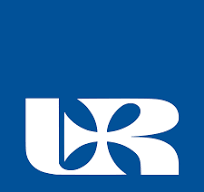 SHARING EKONOMY BEI UNTERNEHMENSDIENSTLEISTUNG
BEARBEITET VON DOMNIKA MAZUR
STUDENTIN DES 1. STUDIENJAHRES/ MASTERSUDIUM
INSTITUT FÜR RECHNUNGS- UND FINANZWESEN
RZESZOWER UNIVERSITÄT
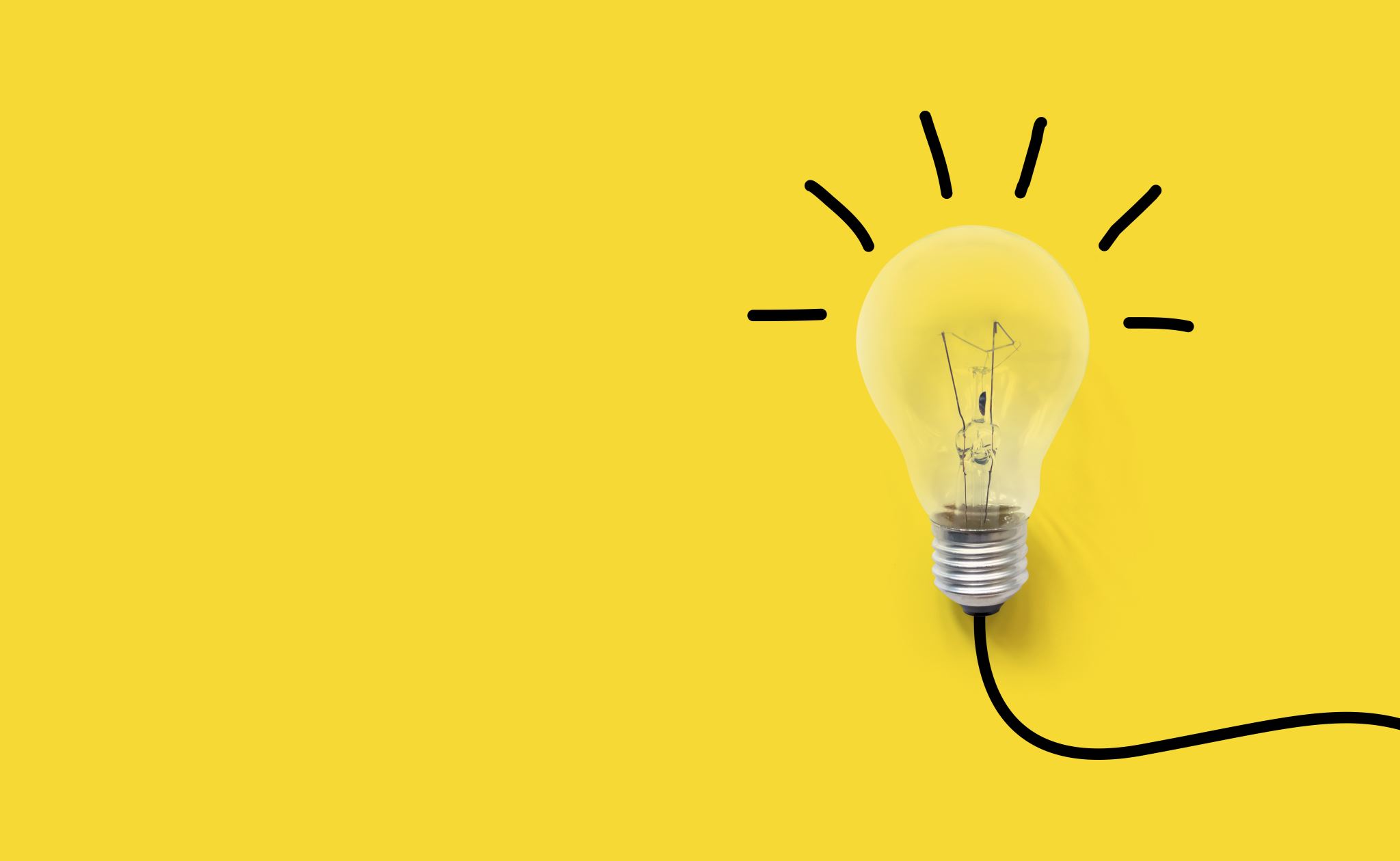 Präsentationsplan
Definition
Hauptmerkmale der Sharing Economy
Beispiele für Unternehmen und Plattformen der Sharing Economy
Vorteile und Herausforderungen der Sharing Economy
Vorteile
Herausforderungen
Glossar
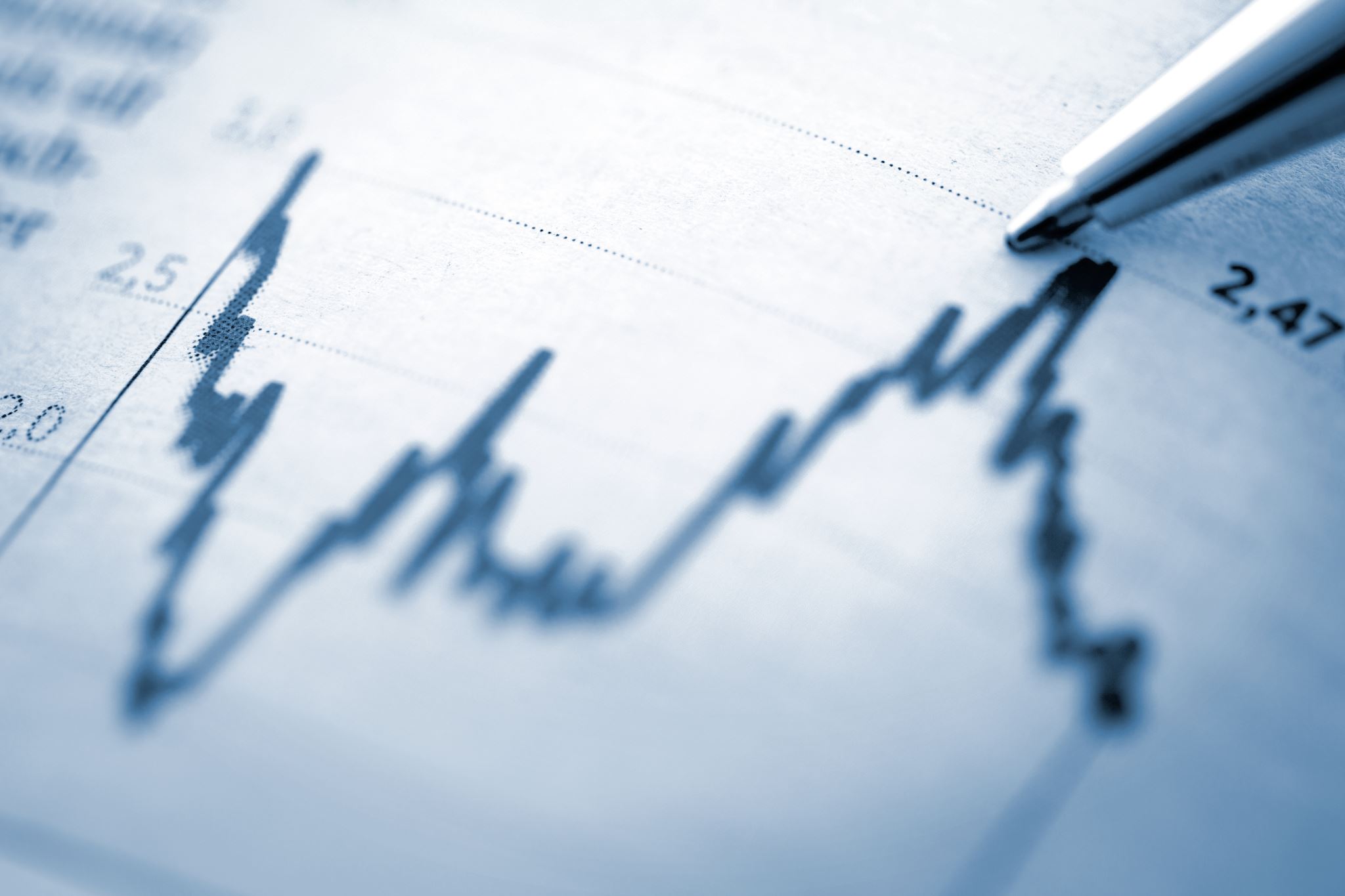 Definition
Die Sharing Economy ist ein Wirtschaftsmodell, das auf der gemeinsamen Nutzung von Ressourcen, Gütern und Dienstleistungen basiert, häufig über Online-Plattformen. Im Rahmen dieses Modells können Einzelpersonen und Unternehmen ungenutzte oder nicht ausreichend genutzte Ressourcen anbieten und nutzen. Dazu kann das Mieten von Wohnungen, das Teilen von Mitfahrgelegenheiten, das Mieten von Werkzeugen oder das Anbieten von Dienstleistungen wie freiberuflicher Arbeit oder Tierbetreuung gehören.
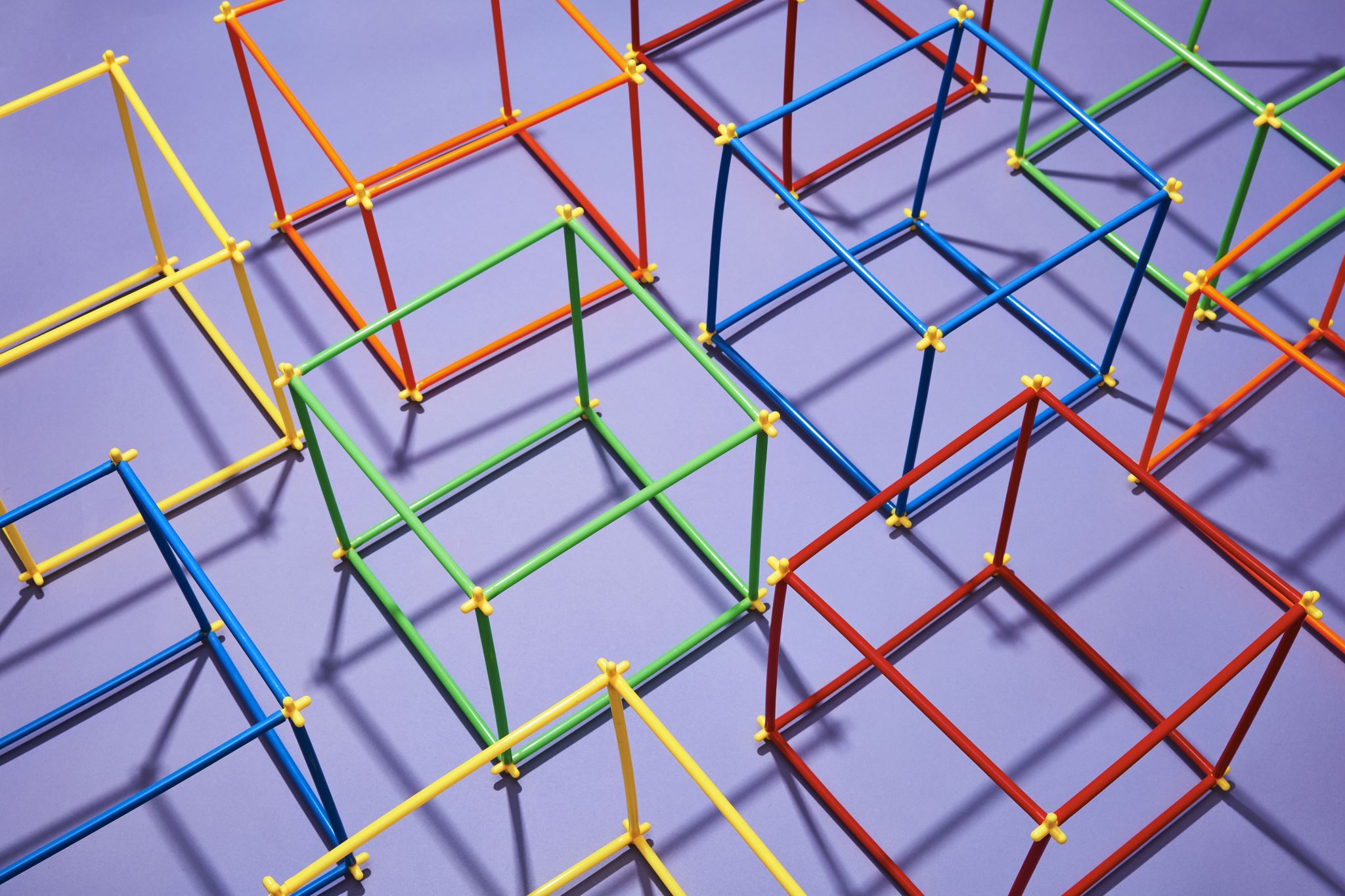 Hauptmerkmale der Sharing Economy
Verfügbarkeit oder Besitz
Digitale Plattformen
Effizienter Einsatz von Ressourcen
Flexibilität und Verfügbarkeit
Gemeinschaft und Vertrauen
Beispiele für Unternehmen und Plattformen der Sharing Economy
Vorteile und Herausforderungen der Sharing Economy
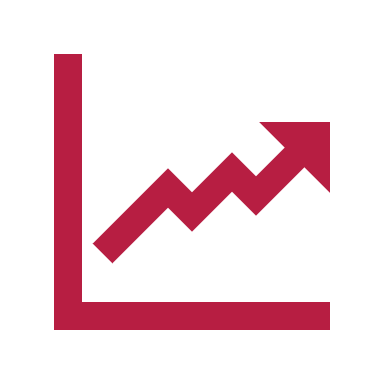 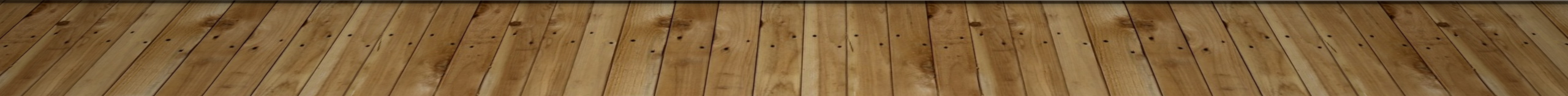 Vorteile
Kosteneffizienz
Nachhaltige Entwicklung
Neue Einkommensmöglichkeiten
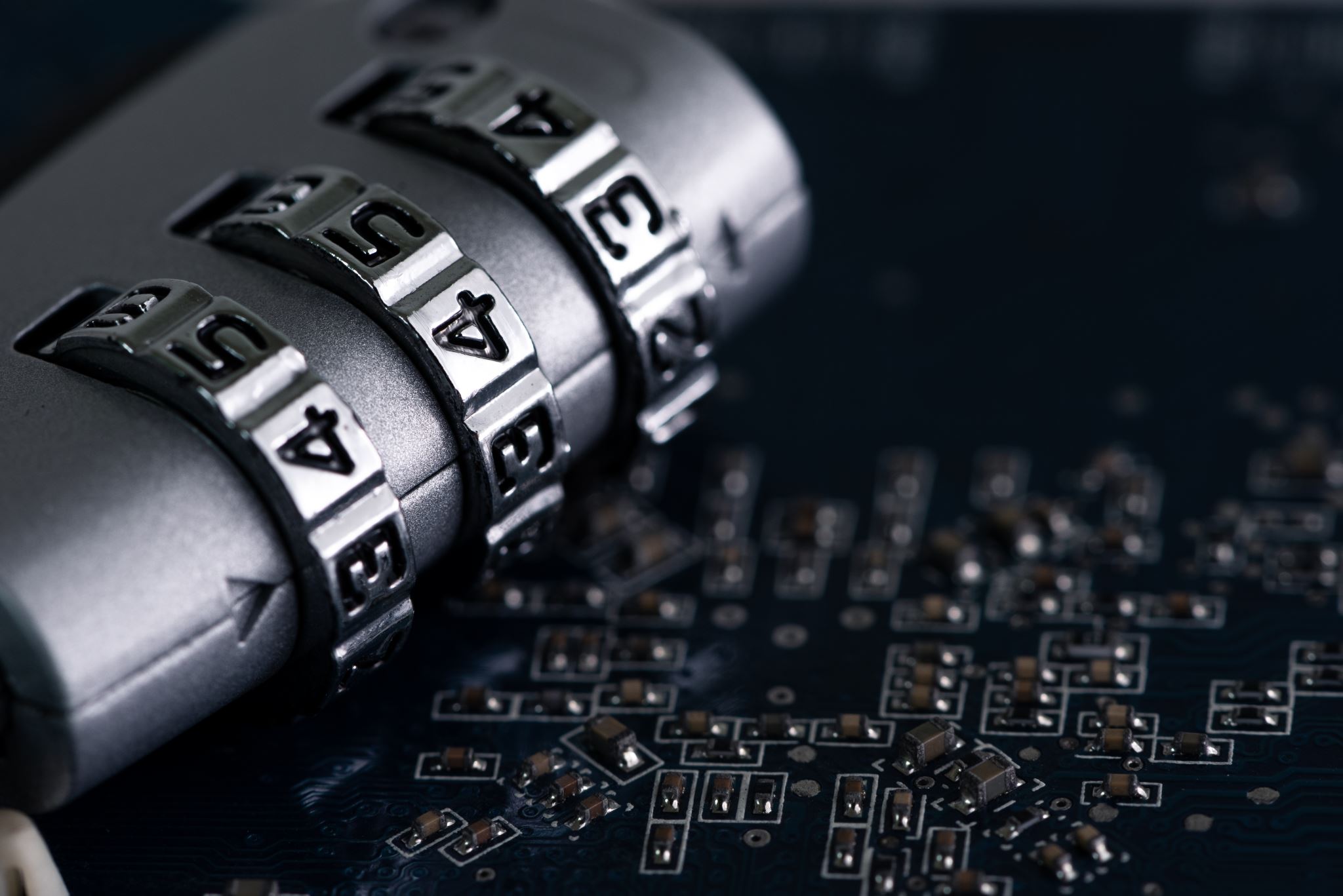 Herausforderungen
Gesetzliche Regelungen
Sicherheit und Privatsphäre
Arbeitsbedingungen
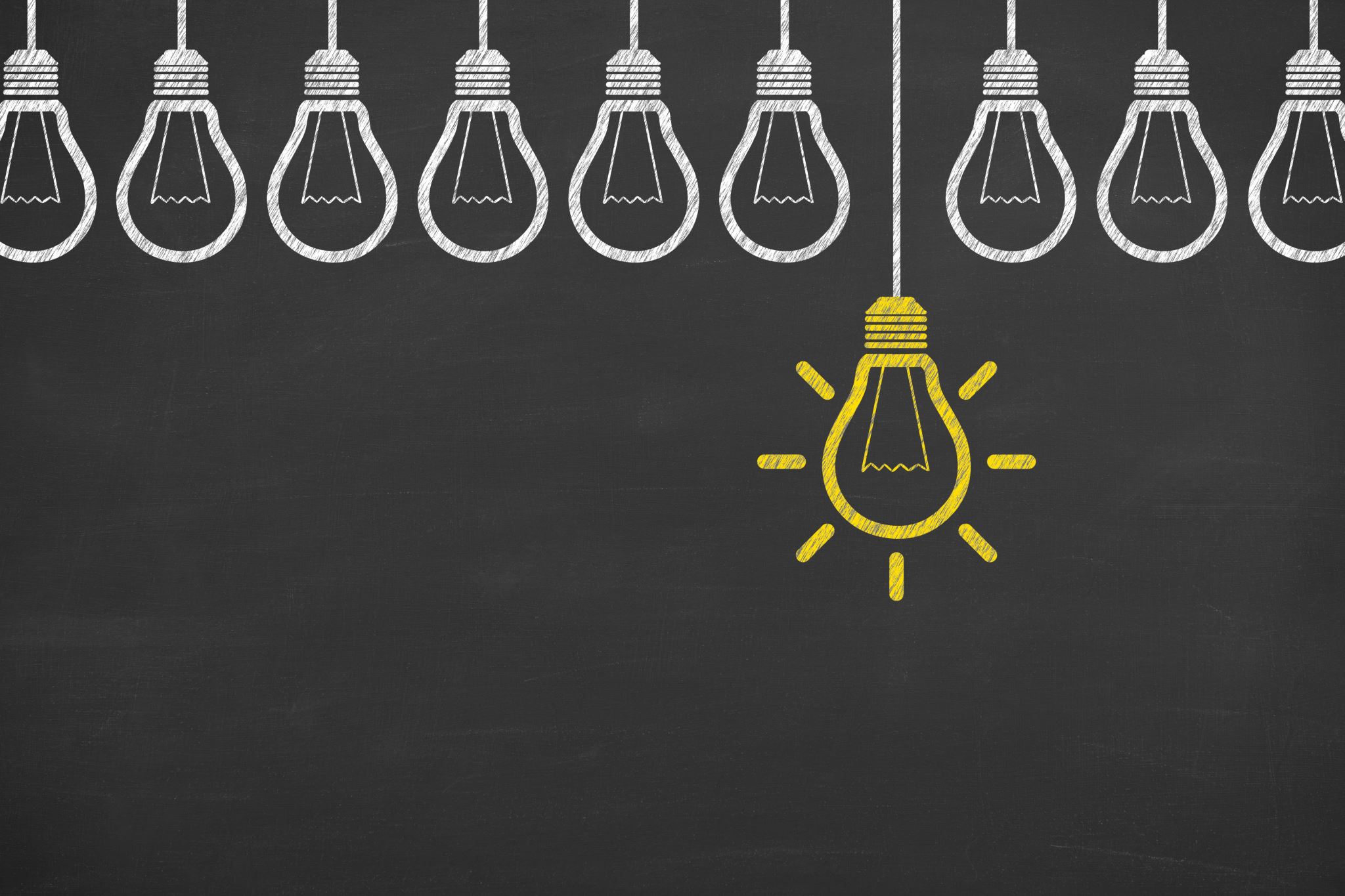 Zusammenfassung
Die Sharing Economy ist ein sich dynamisch entwickelnder Sektor, der die Art und Weise, wie Menschen Ressourcen und Dienstleistungen nutzen, verändert, neue Möglichkeiten eröffnet, aber auch neue Herausforderungen für die Gesellschaft und Vorschriften mit sich bringt.
Glossar
Vorteile-zalety
die Sharing Economy- ekonomia współdzielna
die Kosteneffizienz- efektywność kosztowa
die Herausforderung- wyzwanie
die digitale Plattformen- platformy cyfrowe
 die Wohnung- mieszkanie
die Tierbetreuung- opieka nad zwierzętami
(die)Menschen Ressourcen- zasoby ludzkie
die Nutzung von Ressourcen- wykorzystanie zasobyów
das Teilen von Mitfahrgelegenheiten- wspólne przejazdy
Quellen
https://www.parp.gov.pl/component/content/article/53925:ekonomia-wspoldzielenia-rozwoj-nowych-form-dzialalnosci-gospodarczej
https://inetum.pl/ekonomia-wspoldzielenia-w-biznesie-2021/
https://nowymarketing.pl/jak-ekonomia-wspoldzielenia-automatow-paczkowych-moze-zmienic-przyszlosc-logistyki-w-polsce/
https://geekwork.pl/sharing-economy/
Vielen Dank für Ihre Aufmerksamkeit